Web: www.ellseelearning.weebly.com
Using Technology in The EFL Classroom
Laura Connor 2013
Best Resources for Teachers & Students to Enhance learning English!
Introduction
Laura Connor
English Language Fellow at MUST 
ESL (English as a Second Language) Teacher and Coach in New York City. 
M.A. in TESOL from Adelphi University in New York 
Please ask questions throughout the presentation
Please turn cell phones on silent 
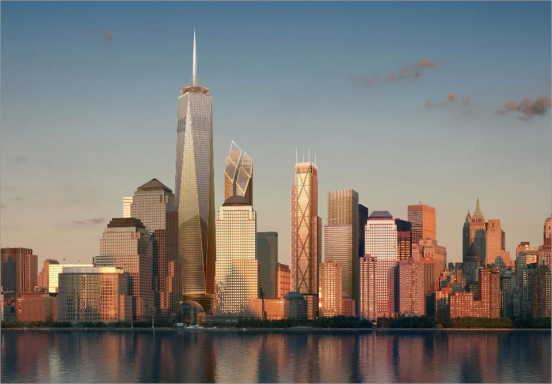 Laura Connor 2013
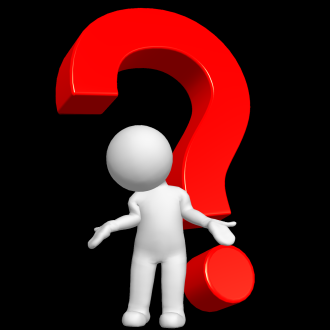 Today’s Workshop:
Overview of research and how technology can improve English learning
Teacher Resource Websites 
Small Group Collaborative Learning 
Putting What We Learned Into Practice
Laura Connor 2013
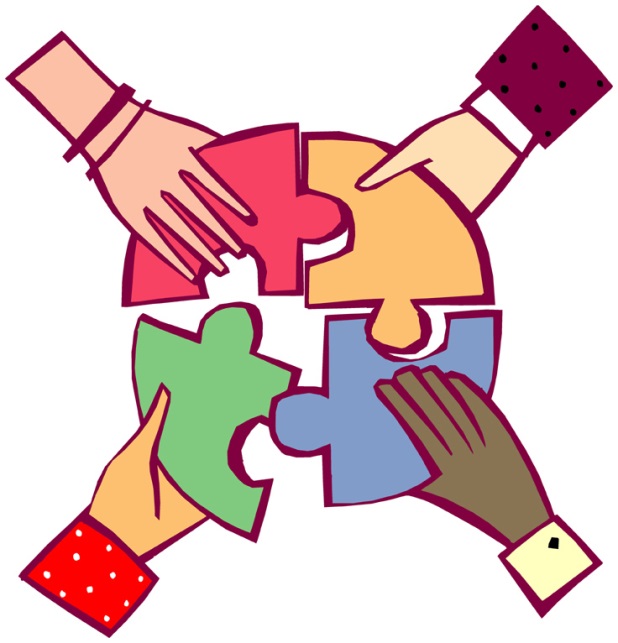 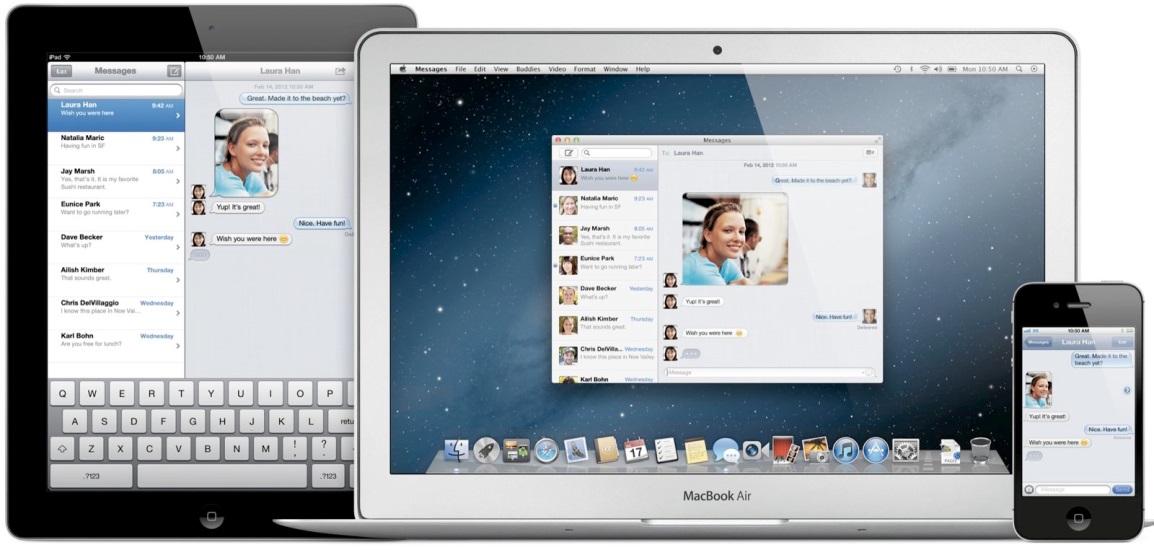 KWL Warm Up
Know    /want to know/   learned
Example:
I can use technology in the classroom by having my students read an online article
Example:
What is a podcast ?
Laura Connor 2013
ACTIVATING PRIOR KNOWLEDGE & 
ENGAGING STUDENTS…
http://www.youtube.com/watch?v=X5ySocUyI7I

Technology in the Classroom
Laura Connor 2013
4 C’s of 21st Century Teaching:
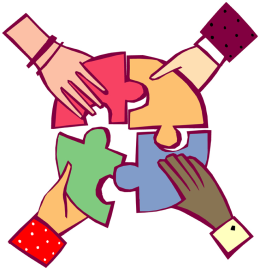 Collaboration: Students Working Together 
Communication: Students and Teachers using their language skills (reading, writing, speaking, listening) in the classroom to prepare for communication outside of the classroom 
Critical Thinking: Encouraging Students to Think at a deeper level about something 
Ask Why? Ask How?
Creative Innovation: Using new ideas and technology to encourage learning in a more “hands-on” way.  
Why is this more important than ever with our students?
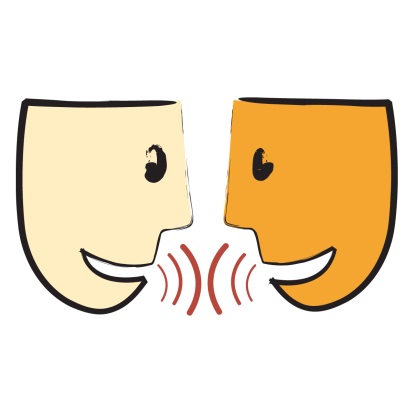 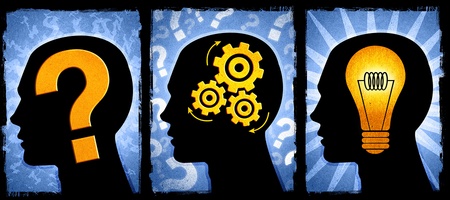 Laura Connor 2013
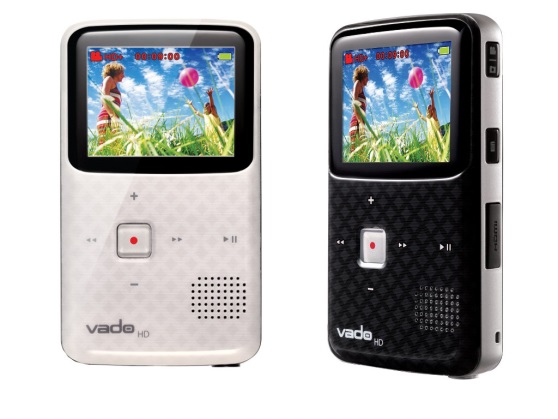 Benefits of Technology 
in the Classroom: 
Allowing for CREATIVE INNOVATION
.
Preparation for competing in today’s workplace
Students become active in their roles as learners
Increased collaboration and communication among students
Increase in self-esteem
Allows students to critically think about the  information they are given, analyze, and create
Laura Connor 2013
[Speaker Notes: They are actively thinking about information, making choices, and executing skills than is typical in teacher-led lessons. 
Learners who may lack confidence in language skills tend to have an increased sense of confidence when asked to perform tasks with technology]
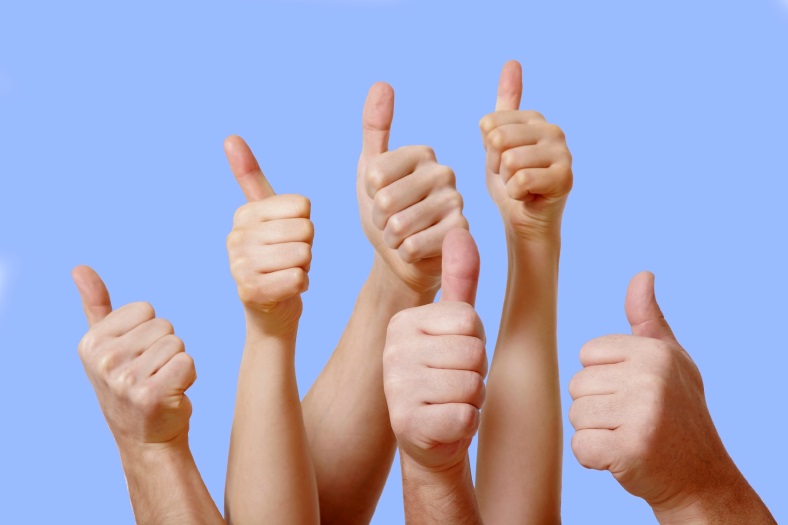 Benefits of Technology For YOU!
Improving your own English
Improving your teaching methods
Free Professional Development
New Ideas to enhance your current texts and workbooks
Networking with teachers around the world
Save Time!! The worksheets, activities, and quizzes are already done- you just have to know where to find them.
Laura Connor 2013
Increase Student Engagement of Different levels of learners
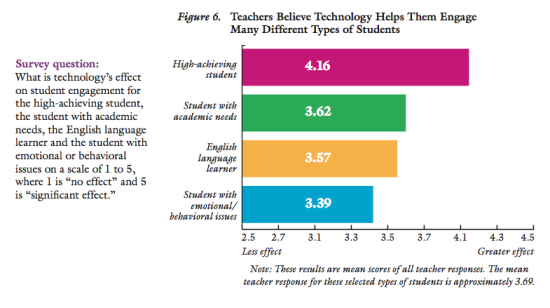 Laura Connor 2013
Source: Grunwald and Associates. (2010). Educators, technology and 21st century skills: Dispelling five myths. 
Retrieved from Walden University, Richard W. Riley College of Education)
KWL Warm Up
Know    /want to know/   learned
Example:
I can use technology in the classroom by having my students read an online article
Example:
What is a podcast ?
Laura Connor 2013
Web: www.ellseelearning.weebly.com
“It is impossible to stay on top of all the current technology… So don’t worry about it! Find what works best for you and use it in a way that allows you to tap into your inner explorer.”
Laura Connor 2013
My Favorite EFL Resources
My Website: www.ellseelearning.weebly.com
The following websites are my “go-to” when creating new lesson plans or when I am looking for new ideas to enhance my own instruction.
Think about how these sites can be used in your current classes.
Think about how these sites can 		       be used outside the classroom as well.
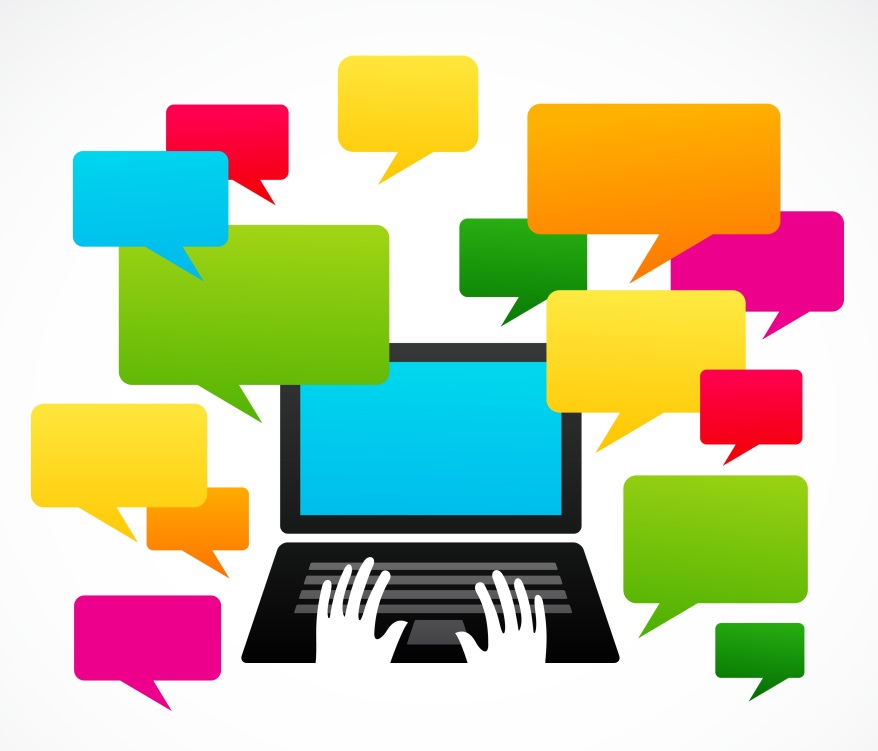 Laura Connor 2013
How Do We Use Technology in the Classroom:
Work sheets, quizzes, flashcards
Warm Up: Building Background Knowledge, Sparking Discussion, Giving New Information
Small Group Activities
Grammar Practice
Writing guides: editing & grammar help
Vocabulary Study
Games, videos, music, podcasts
Homework
Project Based Learning: Student created websites, blogs, podcasts, and More!
Laura Connor 2013
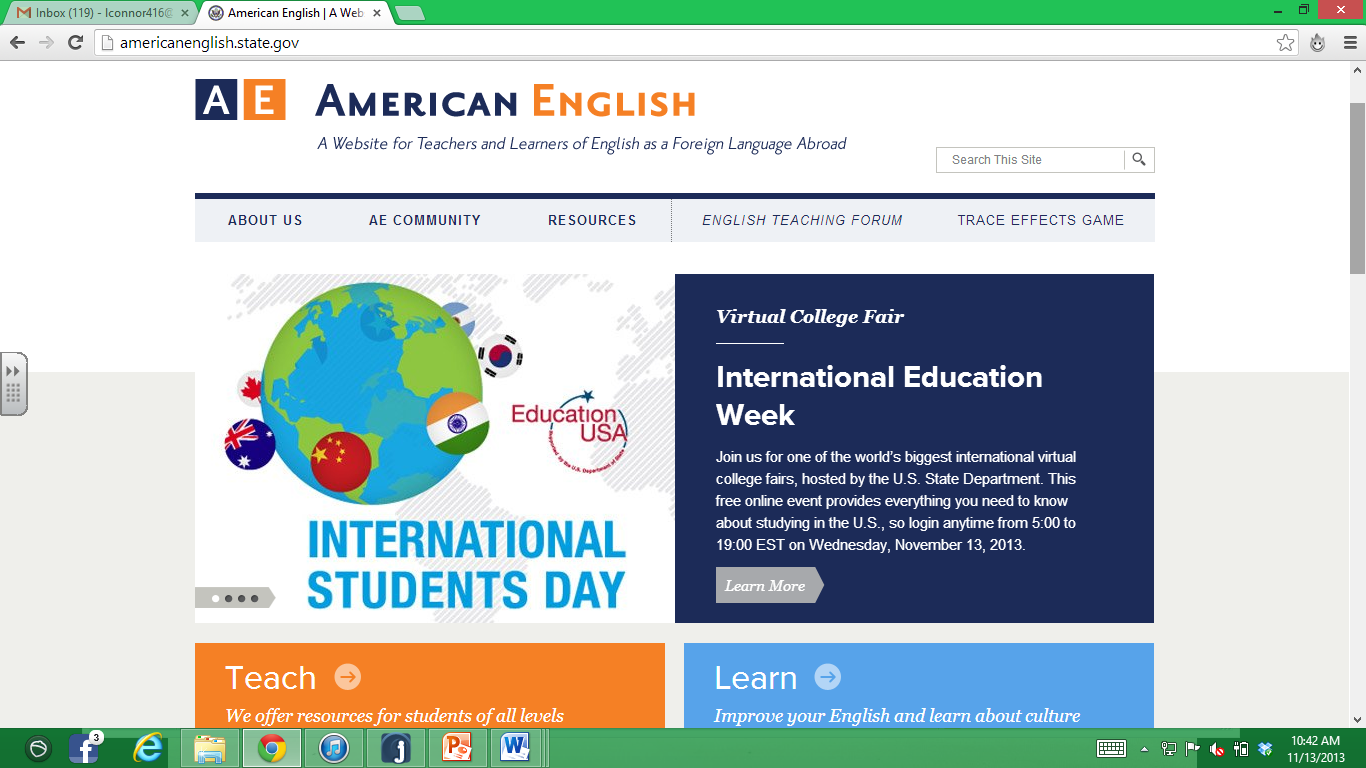 Features of American English Website: 
Search and browse functions
My Resource List
Save/send links
Featured materials 
Promotions and events
Content Spotlight
Cultural highlights
Lesson plans
Social media connections
TESOL events calendar
New content added often!
Laura Connor 2013
http://WWW.Americanenglish.state.gov
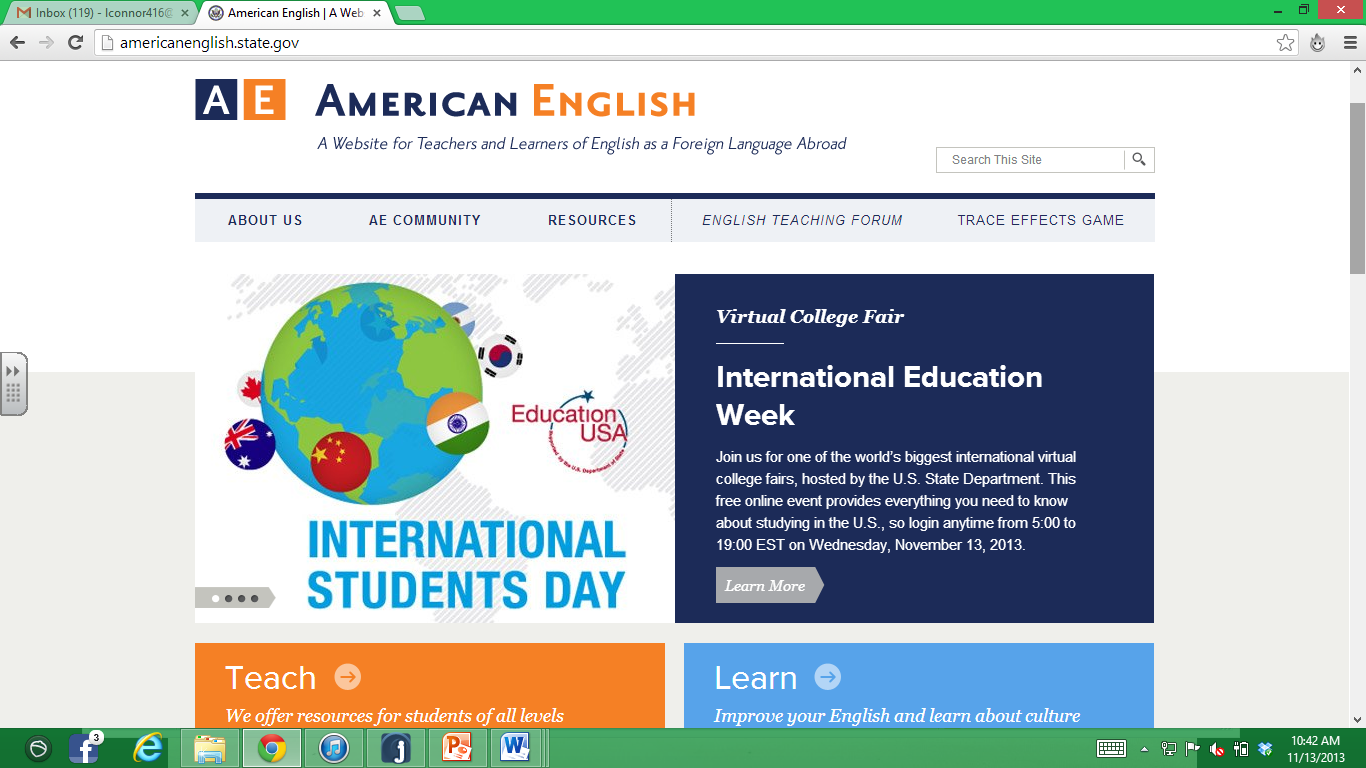 Laura Connor 2013
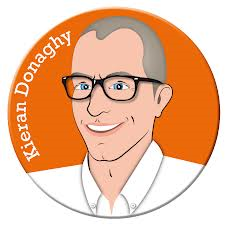 Film-English.com
Film-English uses short videos & films to teach English
Teaches students to think critically, learn life lessons, and think creatively
Lesson plans, student activities with each short video lesson.
Can be used as a warm up in your lesson or as a listening activity with a small group activity after
Vocabulary, Grammar, Listening, Speaking, Reading & Writing.
Cost: FREE
Good for Beginner-Proficient in All grade levels
Laura Connor 2013
http://www.film-english.com
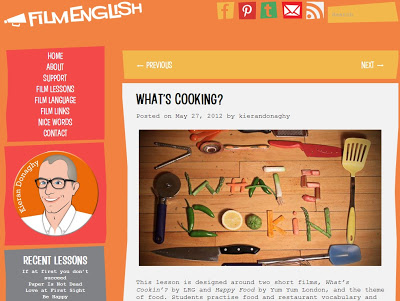 Laura Connor 2013
Voanews.com
Voice of America website has podcasts, videos, and news articles
Covers news for all sections of the world
Good for teens-adults/intermediate-proficient
Cost: Free
Good for:  listening, reading, discussion, small group work, homework
Laura Connor 2013
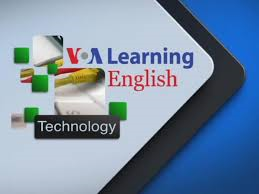 www.voanews.com
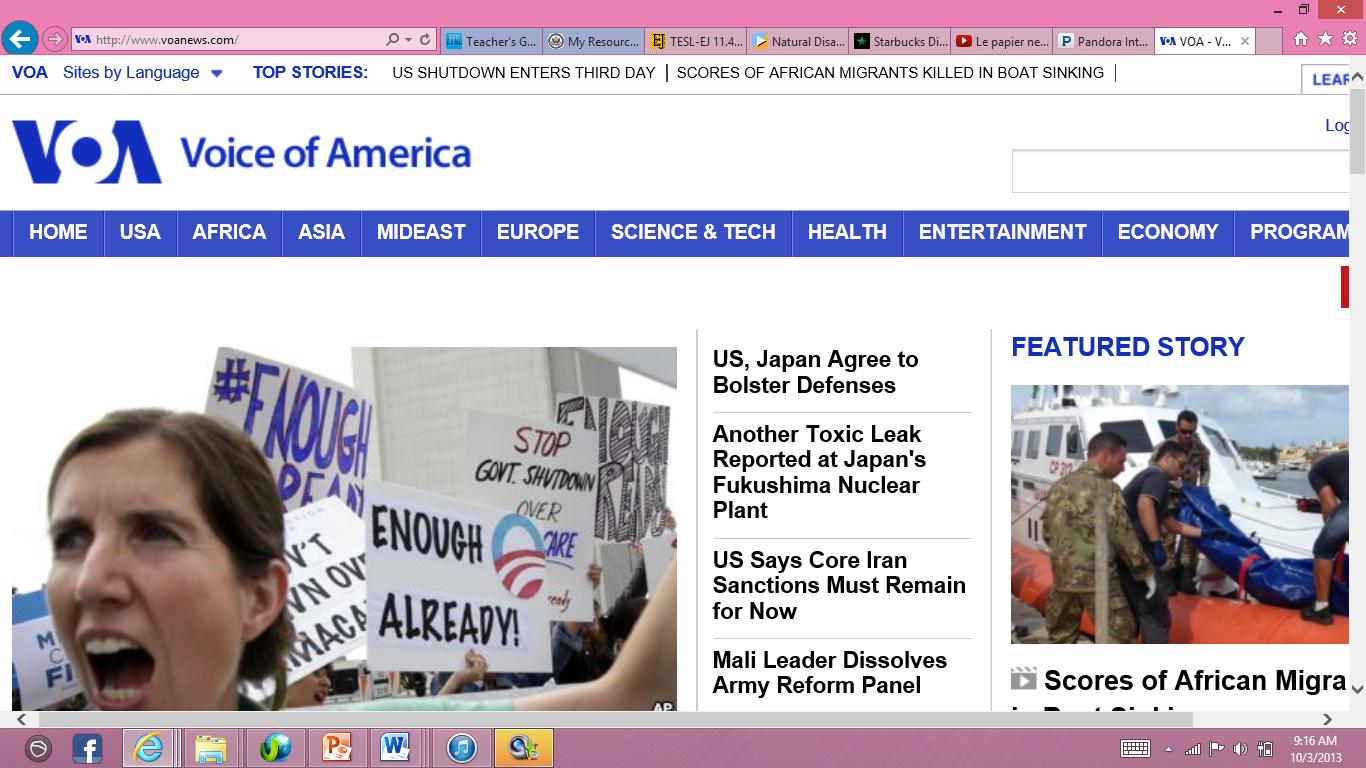 Laura Connor 2013
Best Video Websites
http://www.brainpop.com/free_stuff/
BrainPop
BrainPop.com has educational videos that focus on different content areas 
Lesson plans, student activities with each short video lesson.
Can be used as a warm up in your lesson or as a listening activity with a small group activity after
ESP, vocabulary, listening, speaking, reading & writing.
Cost: Limited use is free.  Can buy a subscription 
   for full access to videos and lessons.
Good for Beginner-Intermediate in Primary & Secondary 	        grade levels.
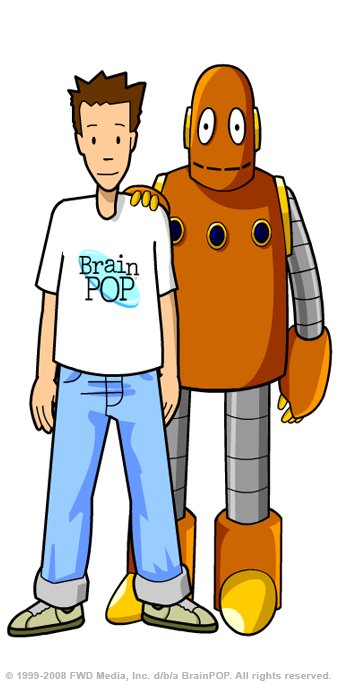 Laura Connor 2013
http://www.brainpop.com/educators/community/
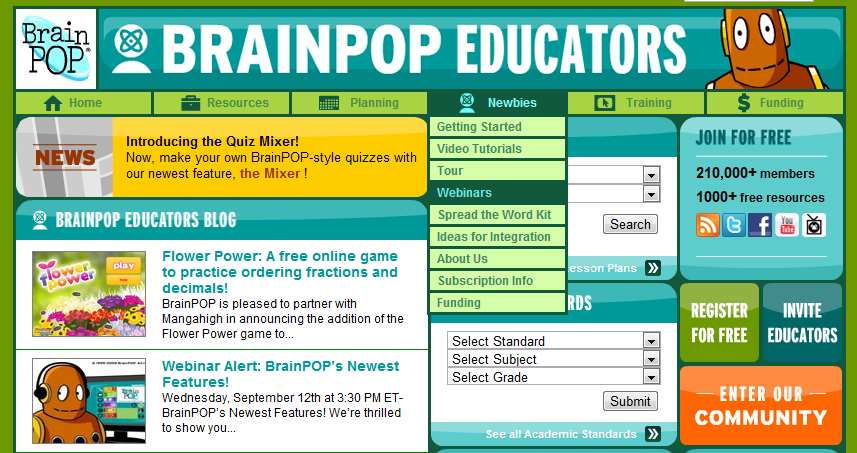 Laura Connor 2013
http://www.dictionary.com
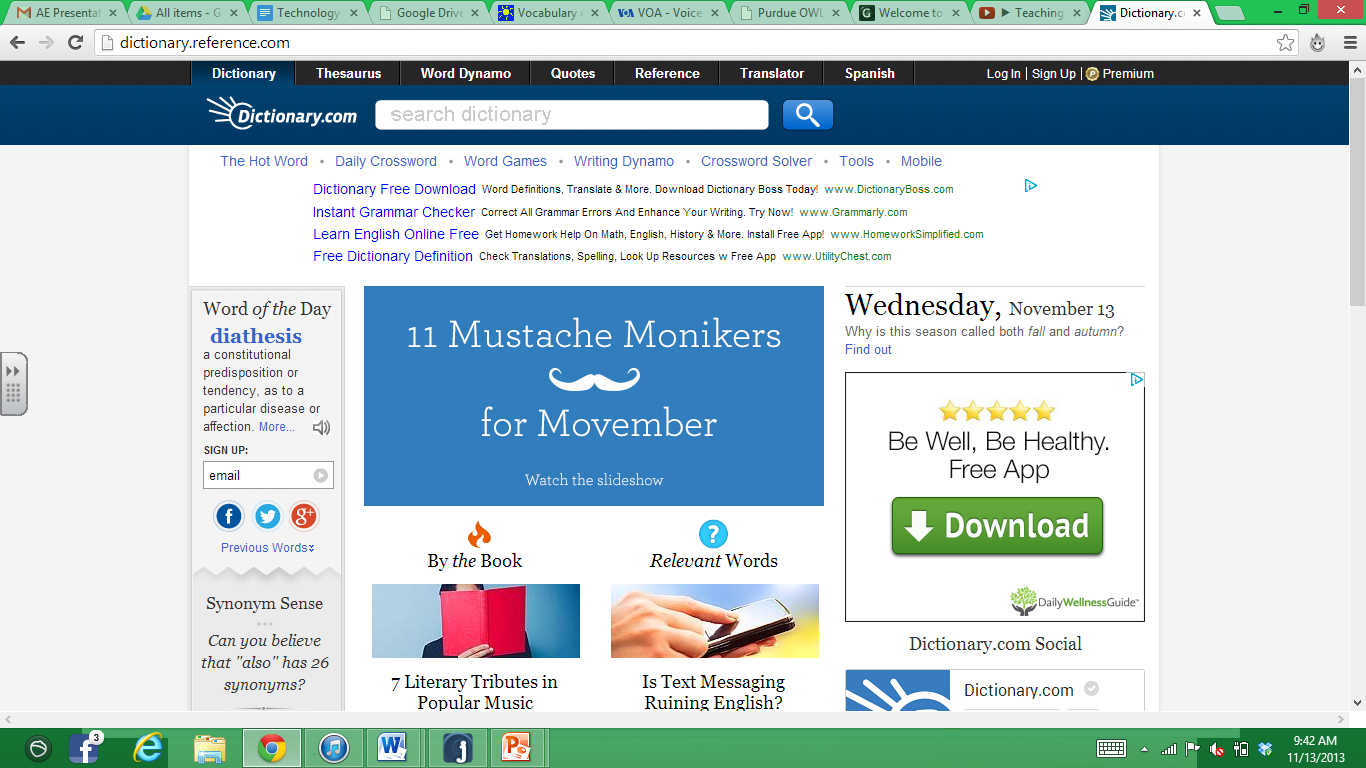 Laura Connor 2013
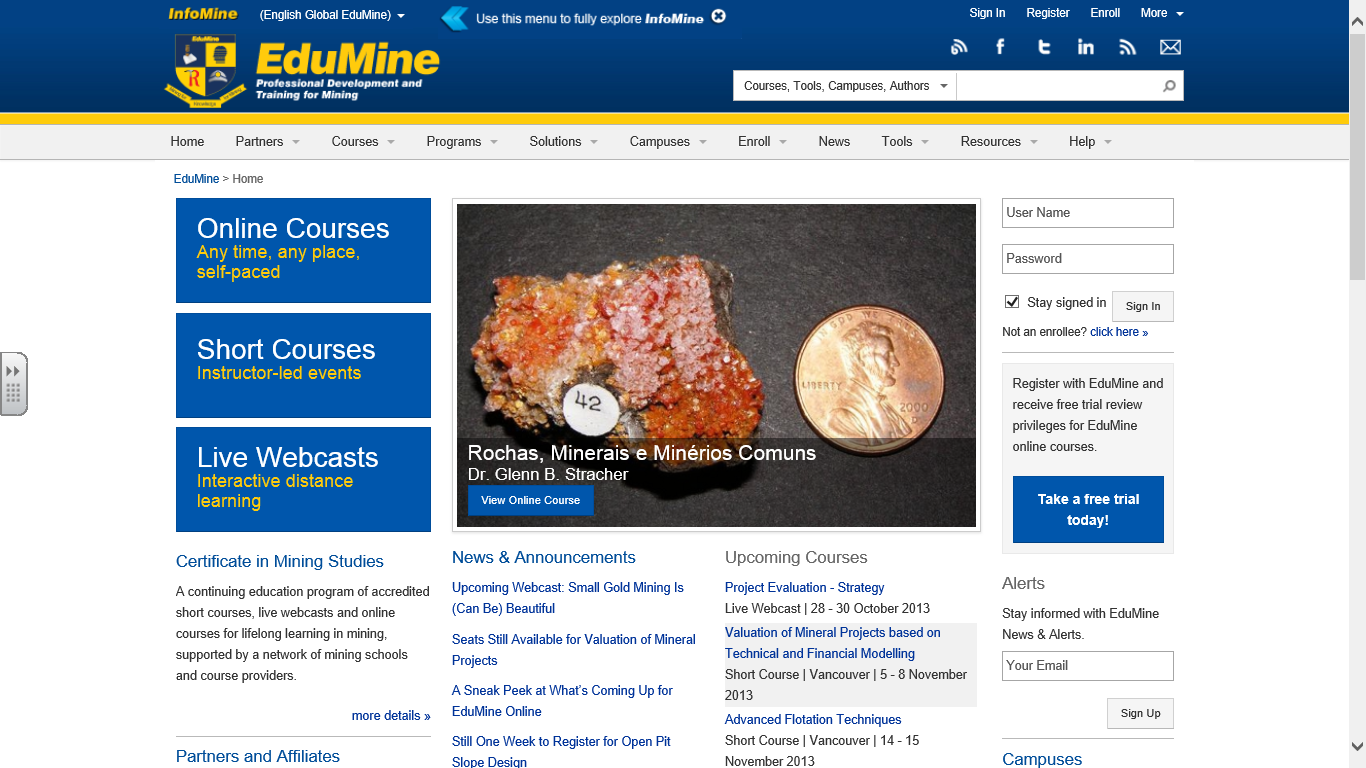 Laura Connor 2013
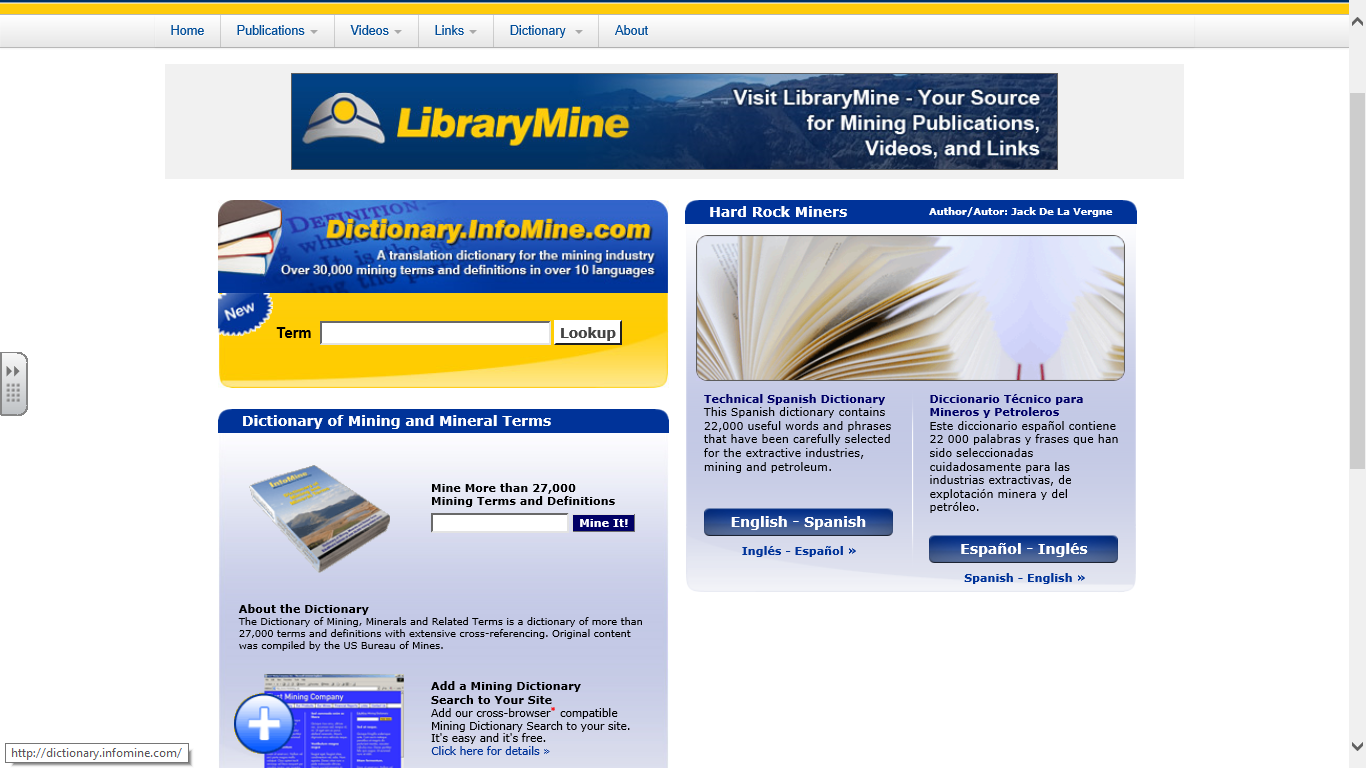 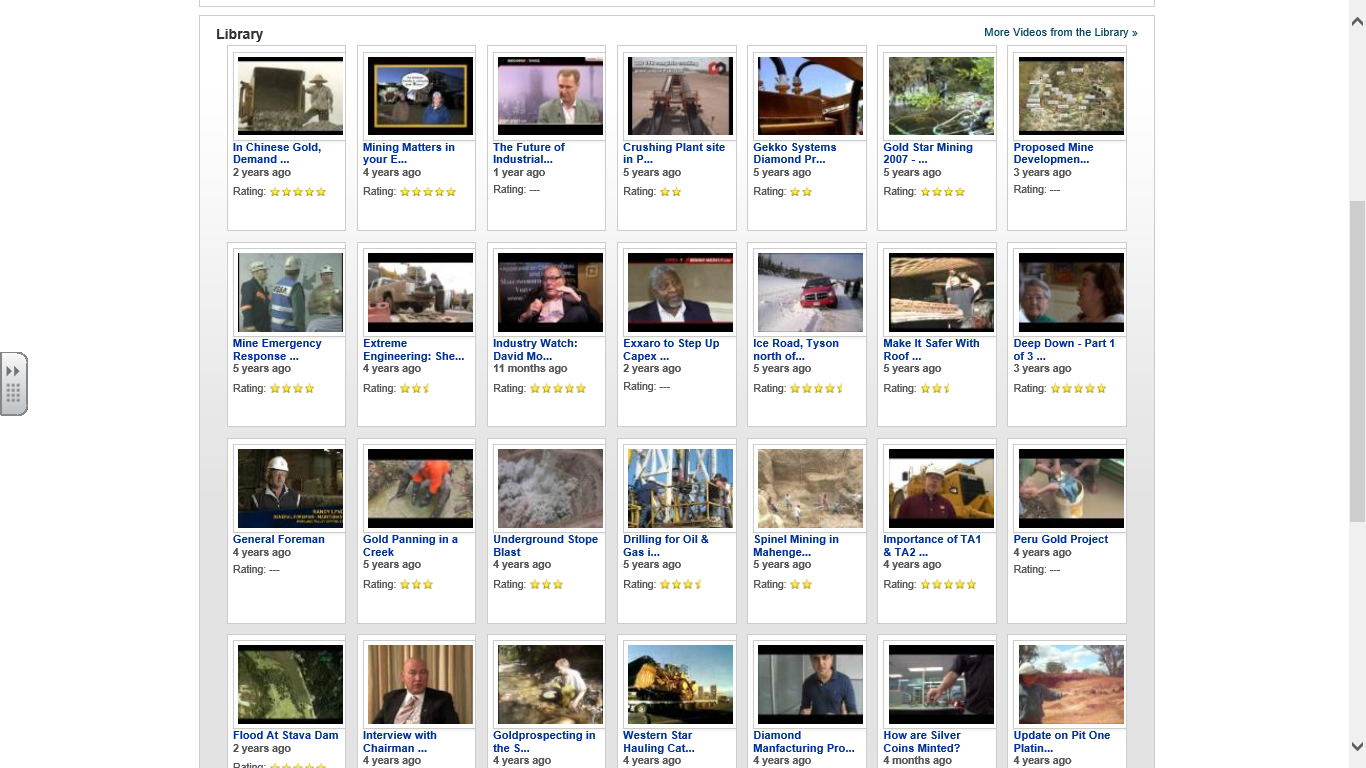 Laura Connor 2013
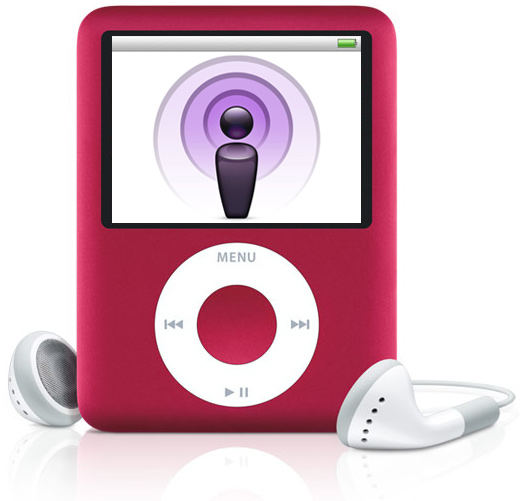 Podcasts
Great for Listening Practice &
Learning Vocabulary for Specific Purposes
A podcast is an audio file that you download from the Internet. After you download it, you can listen to it on your computer, SmartPhone, or an MP3/portable music player (for example, an iPod).
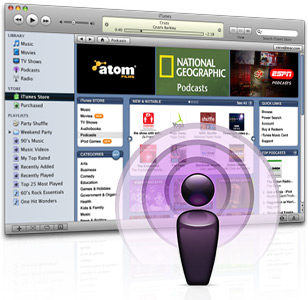 Laura Connor 2013
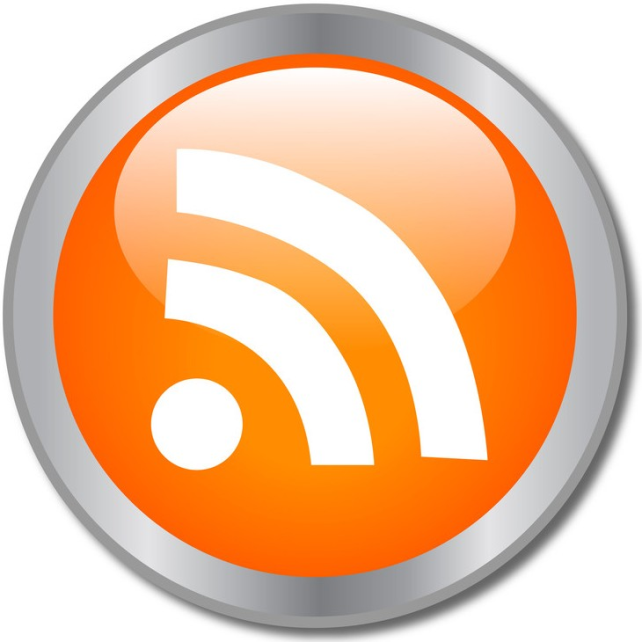 Best PodCast Websites
ESLPOD.com
Has podcasts of authentic English conversations
Grammar and vocabulary practice
Good for Beginner-Advanced
Cost: Free
magazine.justenglish.com
Students can listen & read articles about current entertainment news.
Good For: Teens-Adults (Intermediate- Advanced)
iTunes
Voanews.com
Laura Connor 2013
Best Resources for 
Professional Development
http://www.teachthought.com
If you found today’s workshop helpful, you will love this website! 
It has great articles to inspire creativity and innovation in your lesson plans!
Laura Connor 2013
WAT :http://www.weareteachers.com
National Geographic : http://www.nationalgeographic.com
Collaboration
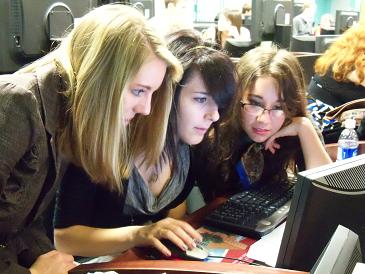 Benefits of Small Groups
Allows for more communication and interaction in a more relaxed setting
Students are more questions and explanations (critical thinking).
Real use of social language and English for specific purposes.
Can group students by levels and needs.
Can use less limited technology. 
For example: One smartphone per group
Laura Connor 2013
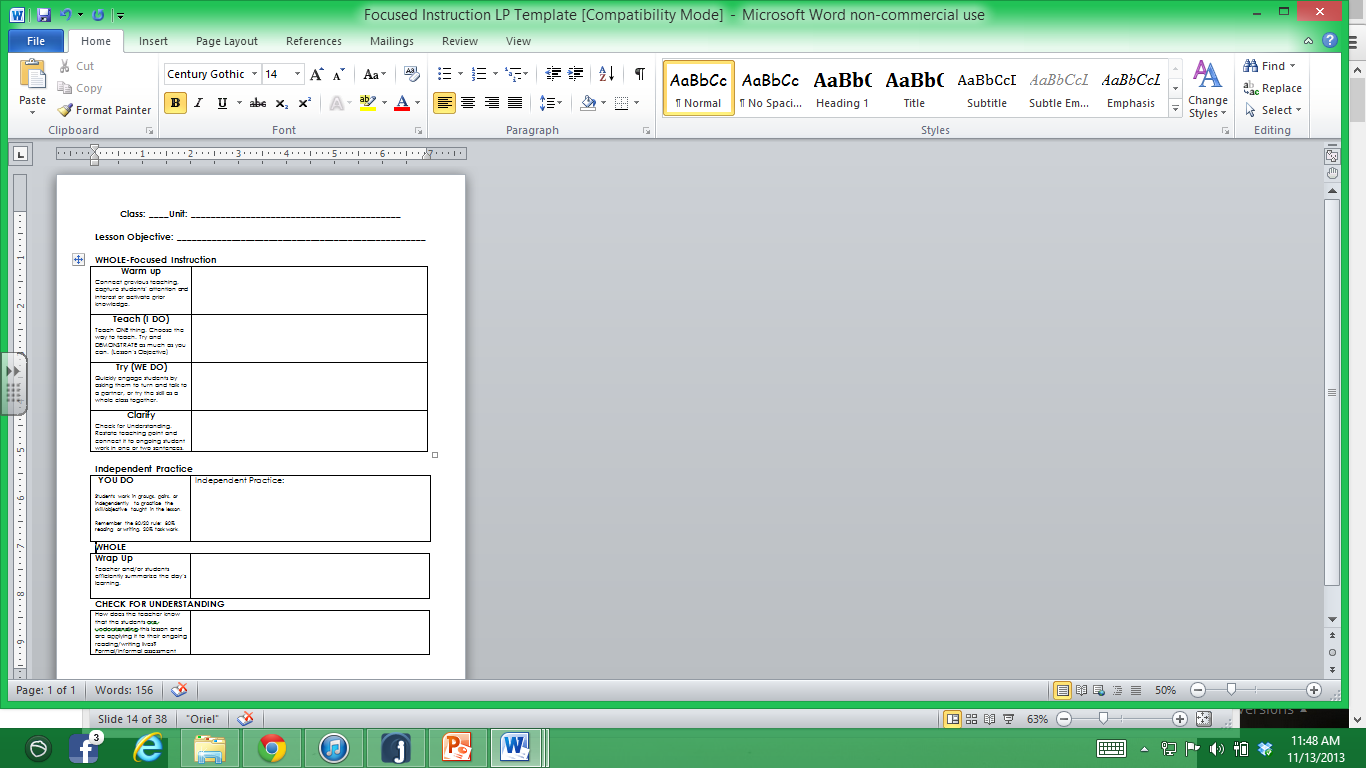 Small Group Lesson Plan Example
Laura Connor 2013
You Do: Choose one of the online tools explored today to create your own Lesson
Work with a partner to use ONE resource from today.
Fill in small group template
Be Sure to Begin with the Learning Objective!
Laura Connor 2013
SHARE OUT!
How did you incorporate technology into your lesson? 
What questions to you still have? 
Was today’s workshop helpful?
Laura Connor 2013
Laura Connor Contact Information: 
Email: lconnor416@gmail.com
Web: www.ellseelearning.weebly.com
Questions
Laura Connor 2013
“Technology is not one thing but many things that can be woven into the instructional environment to by a teacher to assist the teaching and learning process” 
Kimberly A. Lawless and James W. Pellegrino, Review of Educational Research, Vol. 77, No. 4 (Dec., 2007), pp. 575-614
Laura Connor 2013